Homoplasy And Homology In 
Creatures With Prehensile Tales

By Paul Nethercott
January 2014

www.creation.com
Chameleon
Blue Tongued Skink
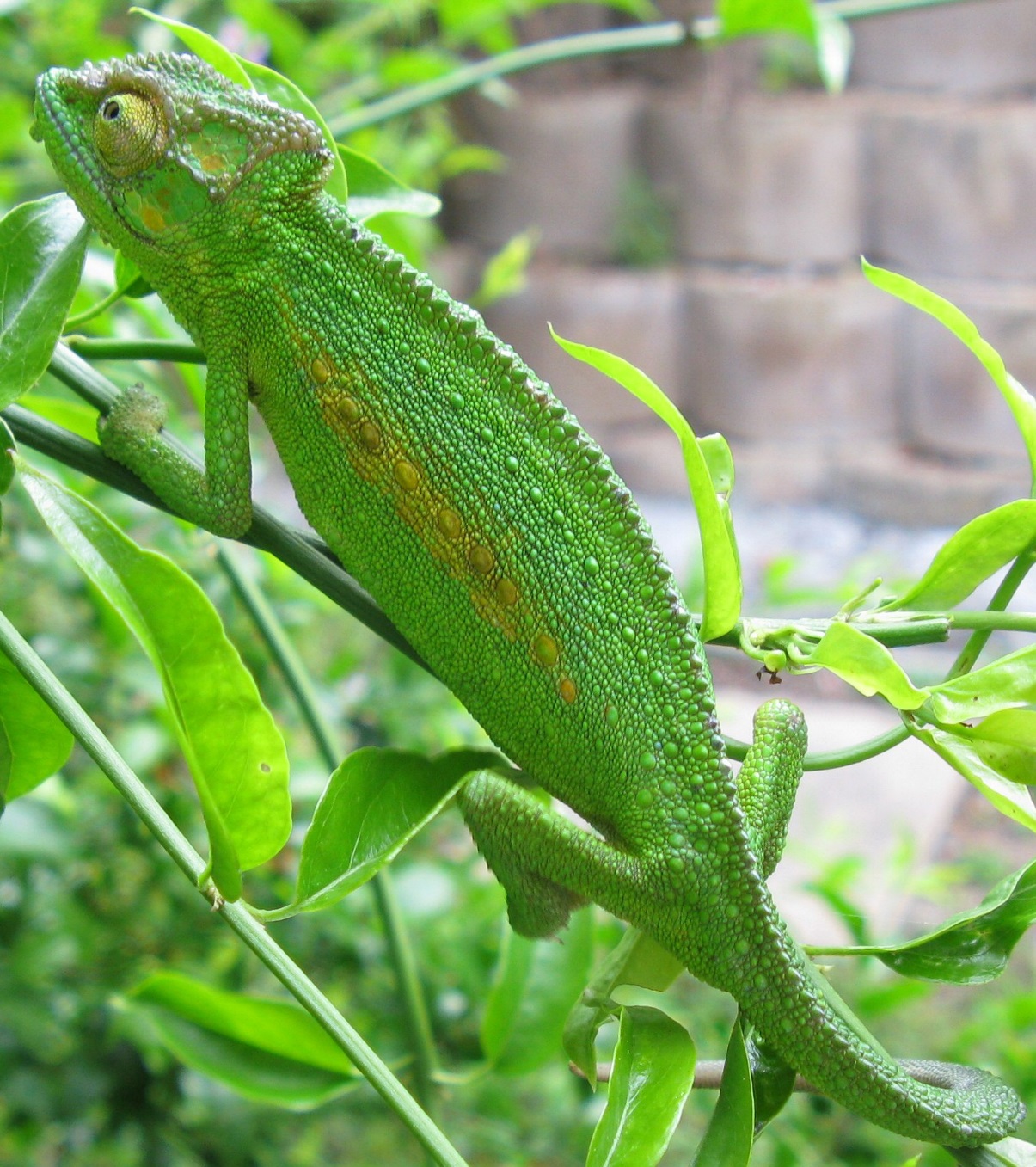 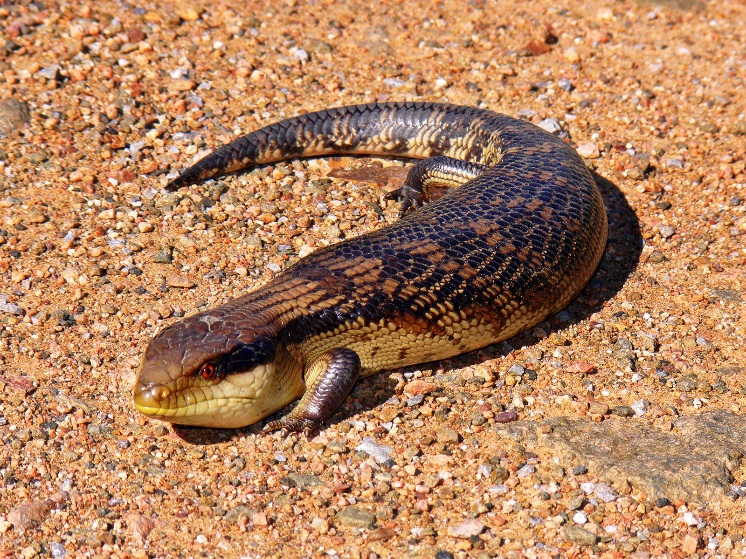 http://www.wikipedia.org
Brazilian Kinkajou
American Monkeys
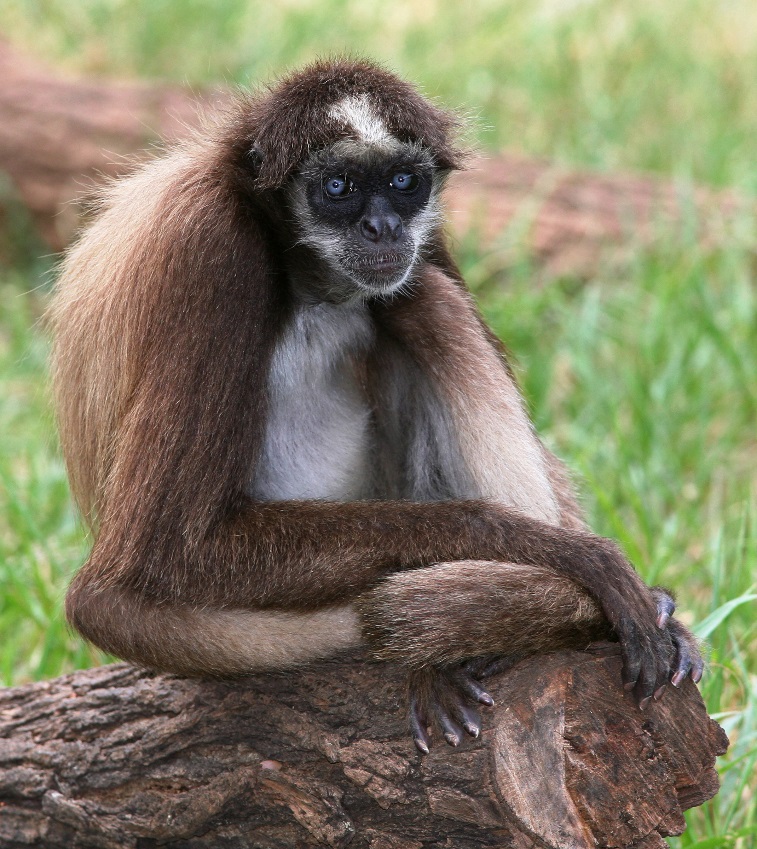 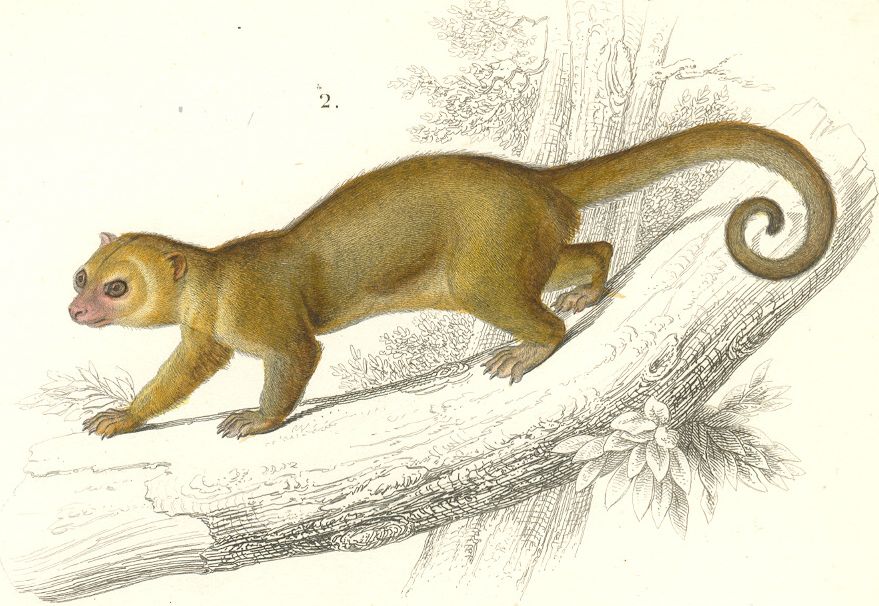 Lesser Anteater
Mexican Anteater
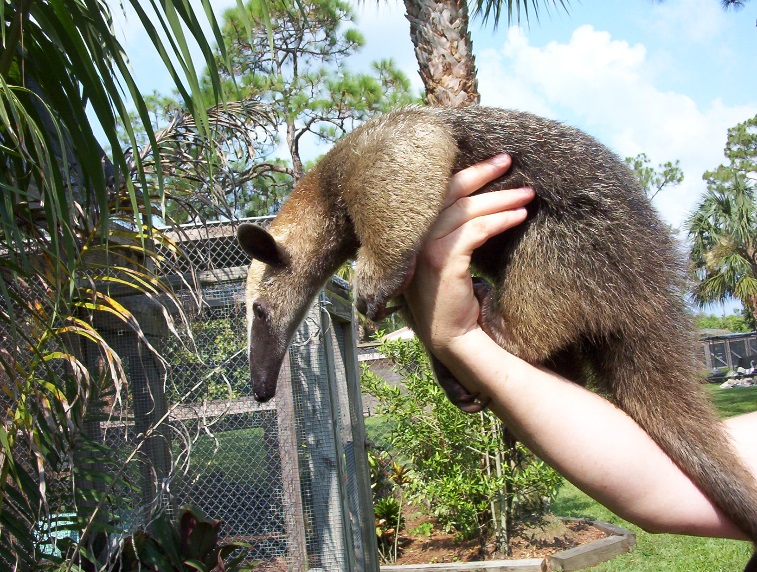 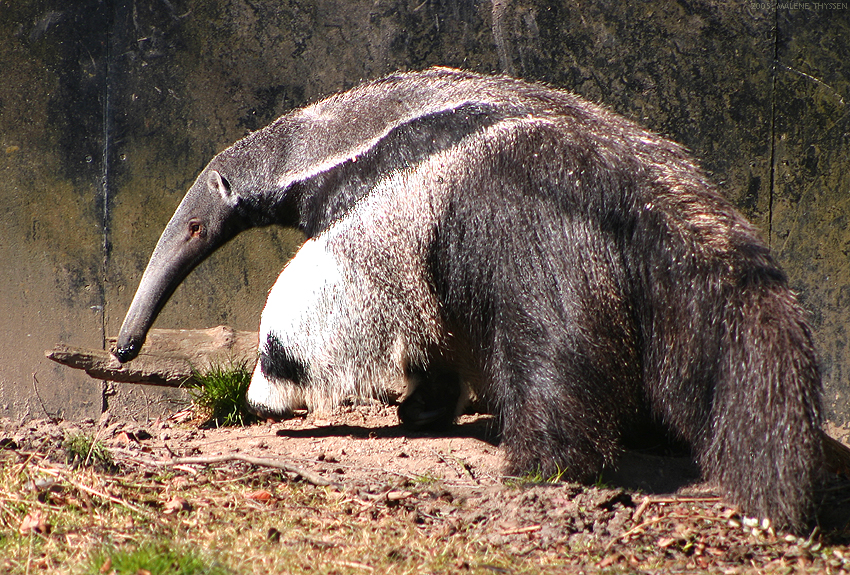 American Opossum
Indonesian Pangolin
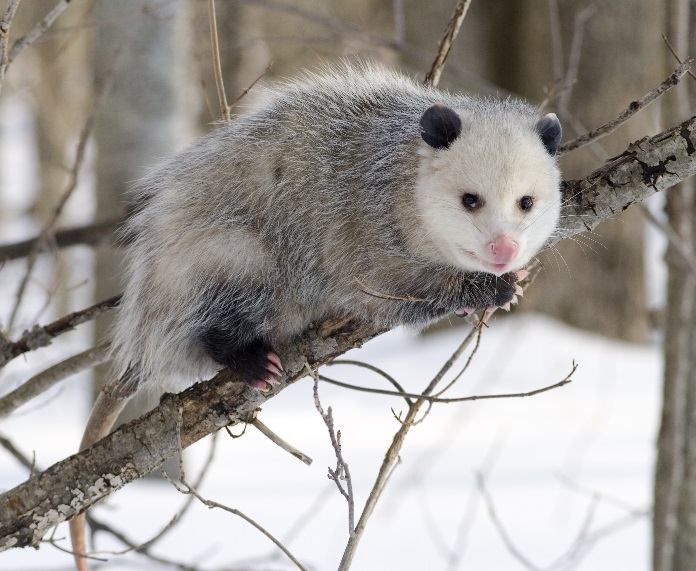 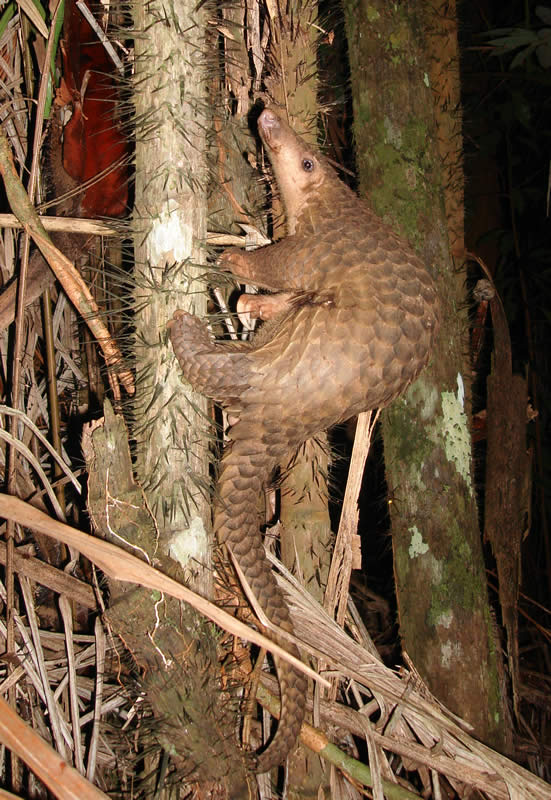 The Salamander Bolitoglossa
American Porcupine
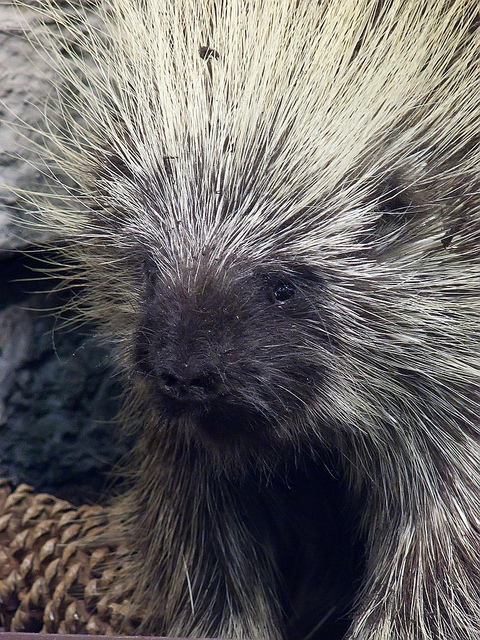 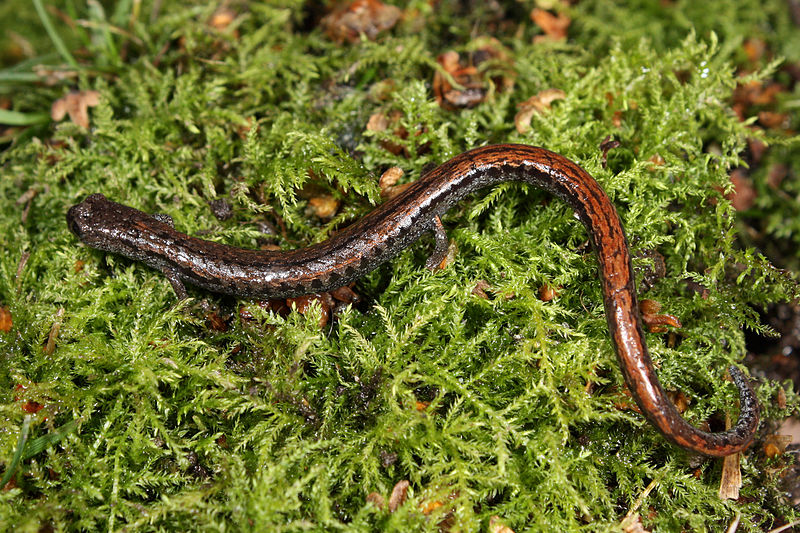